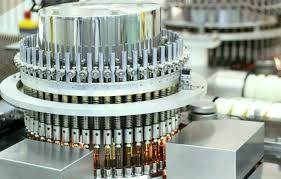 ТЕОРЕТИЧНІ ОСНОВИ ОПТИМАЛЬНОГО ВИРОБНИЦТВА ЛІКАРСЬКИХ ЗАСОБІВ
на зорі створення технології ліків професор Псковського університету О.О.Іовскій (1796-1858 рр.) у своєму керівництві "Зображення фармації" в 1838 р. писав: "Фармацевтична наука відшукує пристойні форми з метою зробити ліки безпечніші і корисніші для здоров'я".
	Про складну взаємодію лікарської форми, як особливу фізико - хімічну систему і мікроорганізму, як логічної системи і чинниках, що обумовлюють таку взаємодію, вказували у своїх роботах вітчизняні юні Боткін, Гороховцев (1897 р.), Манассеїн В.А. (у своїх лекція "Лекції із загальної терапії"(1879 р.), Засецький Н.А. (1880 р.). У окремих підручниках за технологією ліків Шубін С.Ф. (1948 р.), Коган Г.Я. (1952 р.) відзначався вплив допоміжних речовин, міри подрібнення лікарських речовин на процеси всмоктування ліків.
НАПРЯМКИ ДОСЛІДЖЕНЬ
1. Дослідження впливу простої хімічної модифікації на процеси вивільнення речовин з лікарської форми, їх фармакокінетику, а також стабільність самої лікарської форми.
	2. Дослідження впливу фізичного стану лікарських речовин на швидкість вивільнення всмоктування лікарських речовин, на стабільність, властивості лікарської форми.
	3. Дослідження впливу природи і кількості допоміжних
речовин на вивільнення і фармакокінетику лікарських речовин, а також на стабільність лікарської форми в процесі їх зберігання і застосування.
	4. Дослідження впливу виробничих процесів методів
приготування ліків - на виділення з лікарської форми і кінетику в організмі лікарських речовин, а також стабільність лікарської форми.
	5. Дослідження впливу виду лікарської форми на вивільнення і фармакокінетику.
ОСНОВНІ НАПРЯМКИ БІОФАРМАЦЕВТИЧНИХ ДОСЛІДЖЕНЬ
1. Вивчення фармацевтичних чинників.
2. Вивчення біологічної доступності препаратів.
3. Створення методів і приладів для визначення препаратів у біологічних рідинах.
4. Вивчення умов всмоктування, транспорту і виведення препаратів у зв'язку зі змінними чинниками внутрішнього і зовнішнього середовища.
	Біофармацевтичні дослідження включають також вивчення впливу віку, біологічних ритмів, взаємодії медикаментів, вживаних одночасно, складу їжі на процеси всмоктування і метаболізму ліків.
вчення фармацевтичних чинників.
Видатні вітчизняні учені, що внесли внесок у розвиток біофармації :
І.С. Ажгіхін - професор, зав. відділом Інституту моря і океану АН РФ, що уперше(спільно з проф. А.І.Тенцовой) видав в 1975 р. монографію по біофармацевтичних дослідженнях "Лікарська форма і терапевтична ефективність ліків".
	А.І.Тенцова - проф. кафедри заводської технології ліків I Московської медичної академії, творець вітчизняної школи учених по проблемах біофармації.
	І.А. Муравйов - професор кафедри технологіі ліків П'ятигорської фармацевтичної академії, творець школи вітчизняних технологів фітохіміків; їм і його школою розробляються проблеми по встановленню значення різних змінних(фармацевтичних) чинників в підвищенні якості і ефективності екстракційних препаратів.	Плідно в області біофармації нині працюють професори: Перців І.І.(мазі), Борзунов Е.Е. (пігулки), Башура Г.С. (аерозолі), Кондратьєва Т.С. (очні ліки).
БІОФАРМАЦЕВТИЧНІ ХАРАКТЕРИСТИКИ ДОПОМІЖНИХ РЕЧОВИН
Допоміжні речовини, будучи своєрідними носіями (матрицею) діючих речовин, самі володіють певними фізико-хімічними властивостями і залежно від природи речовини здатні вступати у взаємодію як з лікарськими речовинами, так і із зовнішнім середовищем (міжтканинною рідиною, вмістом шлунково-кишкового тракту, стінками судин, повітрям і т. д.).
Залежно від складу лікарської форми між лікарськими і допоміжними речовинами можуть відбуватися взаємодії з різними типами зв'язків, а саме: Вандервальса, водневими, ковалентними, з утворенням з'єднань-включень, комплексів і т. д. 
Залежно від характеру взаємодії між компонентами системи можуть змінюватися швидкість і повнота всмоктування діючої речовини, змінюватися абсорбція речовини з виникненням непередбачених ефектів і, нарешті, можливе посилення лікувальної дії. 
Комплекси, що утворилися, або інші з'єднання можуть полегшувати вивільнення діючої речовини з лікарської форми, підвищувати його розчинність і здатність всмоктування, або викликати інгібірування цих процесів, або мало відбиватися на процесах вивільнення і абсорбції лікарської речовини. 
Природно, що кожному випадку відповідатиме певна міра біодоступності субстанції, певний рівень її концентрації у біологічних рідинах, які по суті обумовлюють терапевтичну ефективність ліків.
Допоміжні речовини змінюють швидкість і повноту всмоктування багатьох лікарських речовин
Так, твін- 80 прискорює абсорбцію вітамінів А, D, Е. 
Полієтиленоксид різко уповільнює абсорбцію фенобарбіталу, яка не змінюється у разі використання інших барбітуратів, і збільшує всмоктування левоміцетину в десятки разів. 
Біодоступність ацетілсаліцилової кислоти збільшується у присутності твіна- 80; 
норсульфазолу - при спільному призначенні з сечовиною, а саліциламіда - з полівінілпіролідоном.
	Допоміжні речовини значною мірою впливають на стабільність лікарських речовин в лікарських формах. 
Так, інактивація изоніазиду в процесі зберігання прискорюється у присутності лактози; 
стеарат магнію посилює деструкцію амфетаміну і ацетилсаліцилової кислоти в пігулках, а фосфат кальцію - вітаміну В2.
ТРАНСПОРТ РЕЧОВИН В ОРГАНІЗМІ
абсорбція - це сприйняття лікарської речовини кров'ю або лімфою від пограничних поверхонь тіла після його вивільнення (ліберації) з лікарського препарату.
	Для того, щоб здійснився процес всмоктування лікарської субстанції, якщо ліки вводяться в організм не внутрішньосудинно, неодмінно потрібні дві умови: 
	1) лікарська речовина повинне вивільнитися з лікарського препарату; 
	2) речовина, що вивільнилася, повинна досягти поверхні всмоктування (дифузія до місця абсорбції). 
	Подальший транспорт лікарської речовини здійснюється пасивно (дифузія, конвекція) і активно (транспортні білки організму).
Пасивний транспорт
перший етап транспорту молекул лікарської речовини з поверхні всмоктування розпочинається з проникнення його через клітинну мембрану і може протікати шляхом пасивного транспорту. Вид перенесення речовини в цьому випадку залежить від будови і властивостей клітинної мембрани.
	Розрізняють чотири типи клітинних мембран :
 мембрана, що має пори, коли можливі конвекція (в основному) і дифузія молекул речовини через заповнені водою пори;
мембрана, що не має пор, коли можлива дифузія лише ліпідорозчинних неіонізованих молекул;
 мембрана, що має пори і напівпроникні шари, через які можуть дифундувати молекули лікарських речовин неелектролітів з відносно великою молекулярною масою;
 мембрана без пор, але може забезпечувати активний транспорт з допомогою молекул специфічних речовин, що виконують функцію переносників.
ТЕХНОЛОГИЧЕСКАЯ И БИОФАРМАЦЕВТИЧЕСКАЯ ТЕРМИНОЛОГИЯ И ПОНЯТИЯ
В соответствии с Законом Украины «Про лікарські засоби» приводим отдельные термины и понятия, общие для технологии лекарств и биофармации.
    Лекарственные средства – вещества или их смеси природного, синтетического или биотехнологического происхождения, которые применяются для профилактики, диагностики и лечения заболеваний человека или изменения состояний и функций организма.
 К лекарственным средствам отнесены – действующие вещества (субстанции), готовые лекарственные средства (лекарственные препараты, лекарства, медикаменты); 
гомеопатические средства; средства для выявления возбудителей заболеваний и для борьбы с этими возбудителями или паразитами; лекарственные косметические средства и лекарственные добавки к пищевым смесям.
Вплив фармацевтичних факторів на біодоступність, біоеквівалентність і стабільність лікарських препаратів.
Особливий вплив на терапевтичну ефективність лікарських препаратів роблять наступні чинники, які названі фармацевтичними.
Фармацевтичні фактори, що впливають на біологічну дію лікарських препаратів, можна розділити на 5 груп:
1) хімічна модифікація препарату (сіль, кислота, наявність ефірних зв'язків, комплексні з'єднання);
2) фізико-хімічні стани лікарської речовини (форма кристала, розміри часточок, наявність або відсутність заряду на їх поверхні і так далі);
3) допоміжні речовини, їх природа, кількість;
4) вид лікарської форми і шляхи введення;
5) фармацевтична технологія.
Вплив фармацевтичних факторів на біодоступність, біоеквівалентність і стабільність лікарських препаратів.
1) Хімічна модифікація лікарської речовини обов'язково враховується при розробці нових лікарських препаратів. 
Вона обумовлює кінетику вивільнення і всмоктування лікарського препарату. Проте в практичній діяльності провізора-технолога цей фактор значення не має. 
Для провізора-технолога найбільше значення мають такі фактори, як фізичний стан лікарської речовини, наявність допоміжних речовин і їх природа. 
Ці фактори необхідно враховувати при виборі технології лікарських препаратів.
2) Фізико-хімічний стан лікарської речовини має значний вплив на його біологічну активність. 
Відома здібність хімічних сполук мати різну структуру, що характеризується у кожному конкретному випадку специфічною сукупністю властивостей. Геометрична форма і склад кристалів, що утворюються, істотно залежать від характеру розчинника, швидкості кристалізації, температура процесу, від домішок, величини тиску і ін. чинників.
3) Не менш важливе значення в технології лікарських форм має правильний вибір допоміжних речовин. 
До недавнього часу в допоміжних речовинах бачили тільки індиферентні формоутворювачі, значення яких зводилися до надання відповідної форми і об'єму лікарської речовини з метою зручності його прийому, транспортування, зберігання.
Лекарственная форма и пути введения.
Согласно биофармацевтическим представлениям, лекарственная форма - это рациональная, с совместимыми компонентами, стабильная, удобная для приема и хранения форма, придаваемая лекарственным веществам или лекарственному сырью, обеспечивающая максимальный терапевтический эффект, при минимуме побочного действия.
ИНЪЕКЦИИ. Парентеральное введение аскорбиновой кислоты в дозе 100 мг/кг здоровым добровольцам способствует эффекту пролонгации действия этого вещества на протяжении 45-50 мин.
ПОРОШОК. При назначении аскорбиновой кислоты в виде кристаллического порошка per os, вещество всасывается очень медленно и уровень концентрации его в крови почти в 2,5 раза ниже, чем после парентерального введения раствора.
МИКРОКАПСУЛЫ. Пероральное введение аскорбиновой кислоты в форме микрокапсул практически не дает эффекта в связи с тем, что пленка этилцеллюлозы, нерастворимая в жидкостях желудка и кишечника, препятствует высвобождению витамина С из микрокапсул.
СУППОЗИТОРИИ. При введении аскорбиновой кислоты в форме суппозиториев, концентрация вещества в крови приближается к значениям, полученным при введении инъекционного раствора. Однако при ректальном введении концентрация аскорбиновой кислоты в крови нарастает и снижается медленнее, чем при парентеральном введении.
Дякую за увагу !